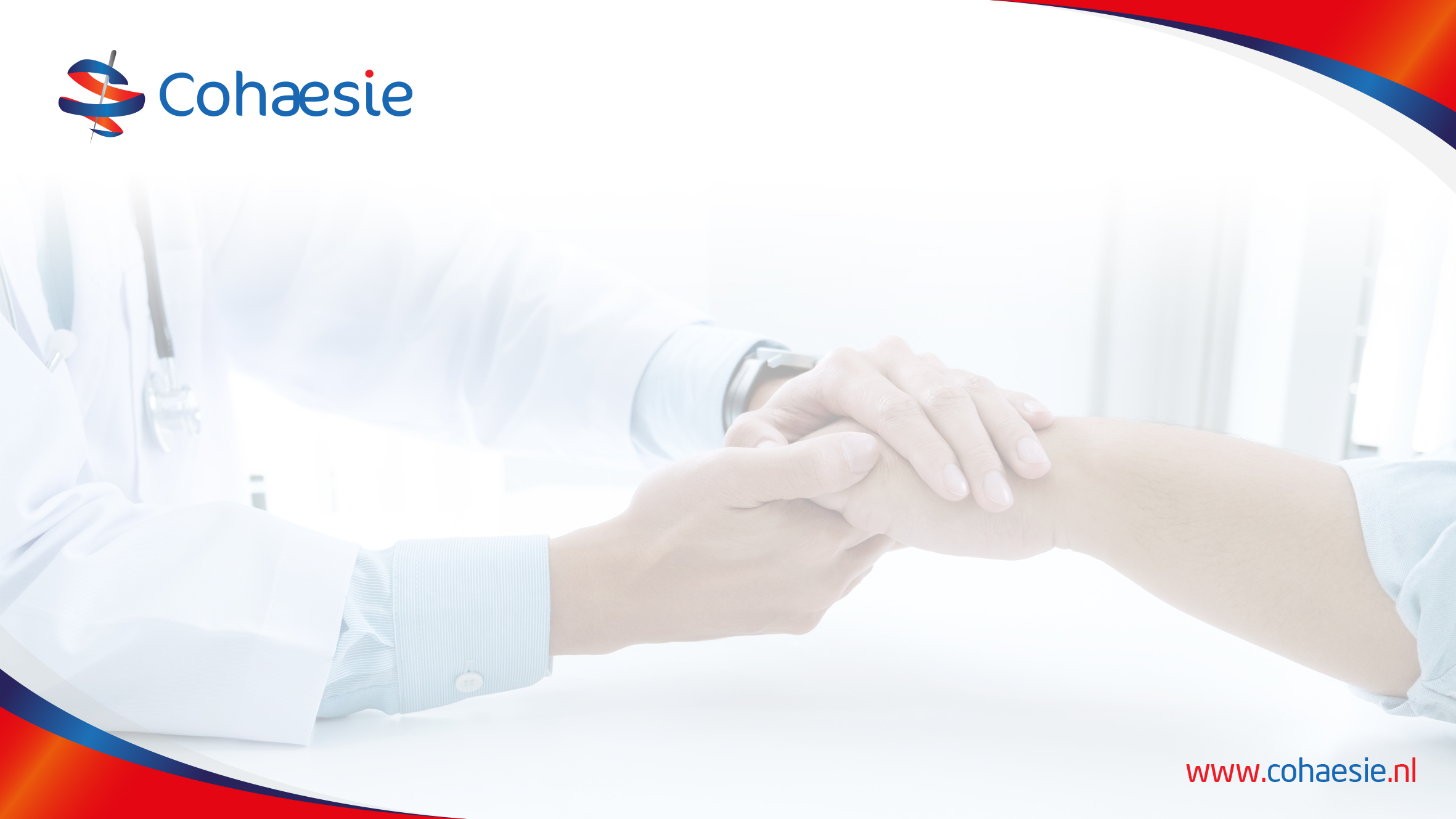 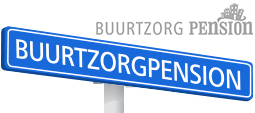 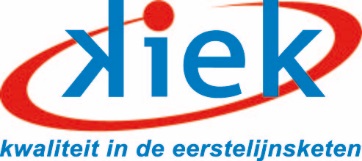 Proces huisartsenbedden
Buurtzorgpension in Spijkenisse Medisch Centrum


Mariska Adegeest, projectleider Cohaesie Zorg
Disclosure belangen spreker
Mariska Adegeest
Aandachtspunten proces
Goede communicatie
Verwijzing/overdracht van en naar pension
Goede zorg
Duidelijkheid rondom financiering
Stakeholders
Stakeholderanalyse
Projectgroep
Huisarts
Kaderarts ouderengeneeskunde
Zorggroep Kiek
Spijkenisse Medisch Centrum
Buurtzorg
Cohaesie
Wijkverpleging, huisartsenpost, gemeente
Doel
Gebrek aan tijdelijke bedden verminderen
Samenwerking met regionale zorgpartners
Versterken samenwerking met tweedelijn
Doelgroep
Tijdelijke opvang
Alle patiënten, behoudens
Terminale patiënten
Zware psychische problemen
Drugsverslaafden
Geen opvang voor overbrugging naar WLZ
Communicatie
Eenvoudig te bereiken, één telefoonnummer
Duidelijke verwijzing en overdracht, bij voorkeur digitaal
24 uur per dag/7 dagen per week bereikbaar
Aanmelden
Telefonisch, één telefoontje
24/7 aanmelden patiënten
Doel tijdelijke opname wordt bepaald in overleg met huisarts
Vaststellen zelf regie voeren of waarneming
Vaststellen welke gegevens nodig voor overdracht
Patiënt komt naar pension/opname patiënt
Aanmelden
Aanmeldformulier mailen met medische gegevens (via zorgmail)
Formulieren te downloaden via website Cohaesie
Gewerkt wordt aan digitale aanmelding via HIS
Goede zorg
Ophogen/verlagen indicatie door Buurtzorg
Verpleegkundigen niveau 4 en 5
24/7 zorg aanwezig
Patiënt wordt geïnformeerd over regierol huisarts
Zorgplan opstellen en uitvoeren
Waarneming
Samenwerking bv. fysiotherapie, ergotherapie
Overleg met geriater indien gewenst
Overdracht naar huis
Doelen zorgplan bereikt
Naar huis in overleg met patiënt en mantelzorger
Indien nodig overleg met huisarts/waarnemer
Huisarts wordt digitaal geïnformeerd (zorgmail)
Informeren/inschakelen wijkverpleging
Gewerkt wordt aan digitale aanmelding via HIS
Tarieven huisartsenzorg 2019
CZ
Huisartsenzorg ELV, dag korter dan 20 minuten, € 43,55
Huisartsenzorg ELV, dag 20 min en langer, € 75,46
Huisartsenzorg ELV, ANW korter dan 20 min € 74,87
Huisartsenzorg ELV, ANW 20 min en langer € 116,03
Huidige stand van zaken
Cijfers
Casuïstiek (Ümit)
Samenwerking SMC
LSP toestemming
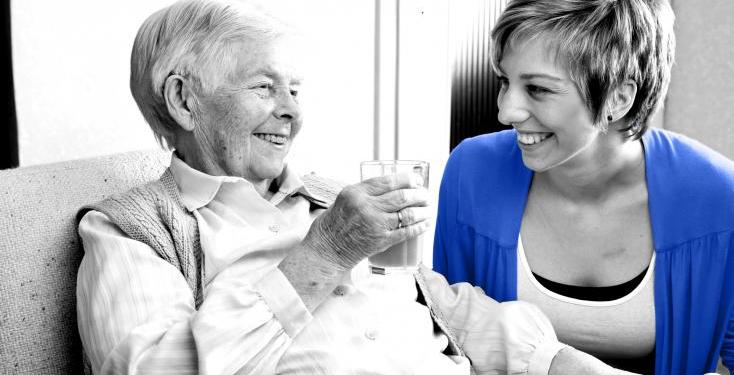 VRAGEN?
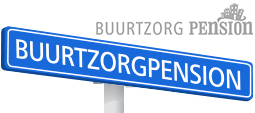 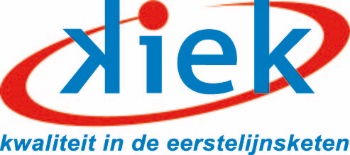